„Jak efektywnie uczyć się języka angielskiego”
W swojej krótkiej prezentacji przedstawię najefektywniejsze sposoby nauki języka angielskiego dostępne dla każdego.
Szybkie zapamiętywanie
Kiedy zaczynamy naukę języka obcego najważniejsze jest nasze podejście do nauki czy robimy to z przymusu ,czy jednak z własnej chęci. Drugim aspektem niezwykle ważnym przy początkowej nauce jest systematyczność, która może zadecydować o wszystkim, ponieważ tylko dzięki niej możemy nauczyć się trudnych słówek oraz schematów przy konstrukcji zdań w różnych czasach. Pomóc przy zapamiętywaniu może nam jeszcze konstrukcja książki czy nas zaciekawi czy jednak szybko znudzi.
Podróże
Bardzo skutecznym sposobem nauki jest wyjazd kilkudniowy do Wielkiej Brytanii. Pomaga on w szybszym zapamiętywaniu języka oraz absorbowaniu obcego akcentu i słówek co może zniwelować bariery podczas rozmowy a również poszerzyć horyzonty kulturowe.
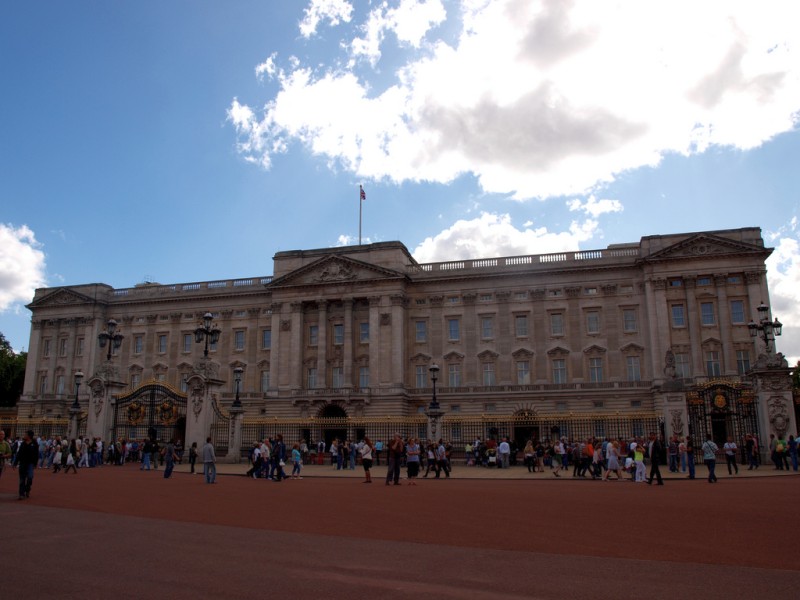 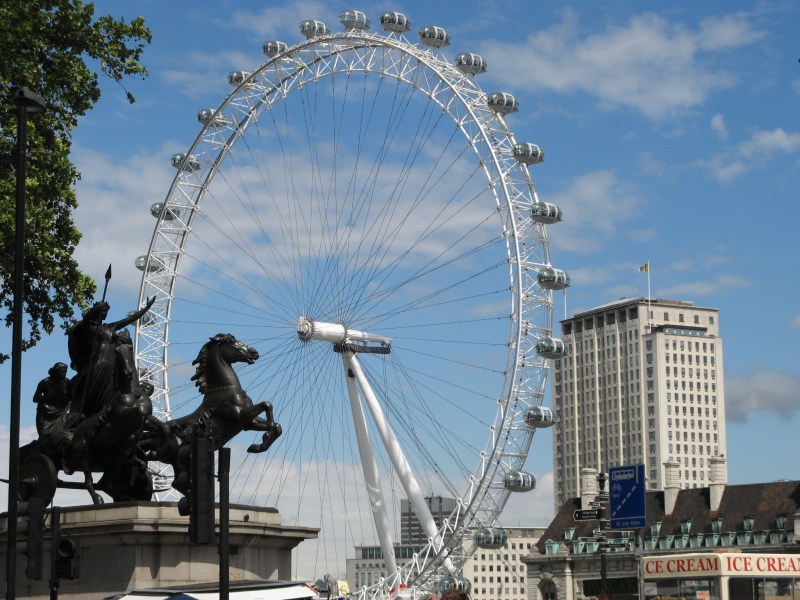 Buckingham Palace
London Eye
Solidne podstawy
Najczęściej używane 100 angielskich słów ( które pokrywają ok. 50% materiału na piśmie ) to: about, after, all, am, an, and, are, as, at, back, be, because, been, big, but, by, came, can, come, could, day, did, do, down, first, for, from, get, go, going, got, had, has, have, he, her, here, him, his, I, if, in, into, is, it, just, like, little, look, made, make, me, more, my, no, not, now, of, off, on, one, only, or, our, out, over, said, saw, see, she, so, some, that, the, their, them, then, there, they, this, to, two, up, very, was, we, well, went, were, what, when, where, which, who, will, with, would, you, your
Podczas mówienia w jęz. ang. : mów powoli, starannie.
Najlepiej jest opanować kilka podstawowych czasów do stopnia mistrzowskiego oraz stopnia podstawowego pozostałe bardziej zaawansowane, pozwoli to na szybsze konstruowanie zdań i porozumienie się.
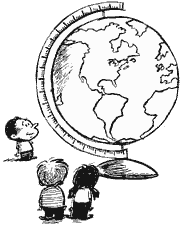 Zakończenie
Praca została przygotowana przez Cezarego Golona ucznia klasy IIIe